God’s love for the Church
Song of Solomon 1:9
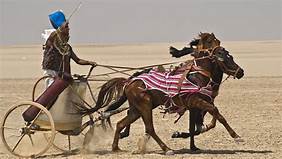 God’s love for the Church
“I have compared you, O my love, to a company of horses in Pharaoh’s chariots”
1:9
God’s love for the Church
The Song of Solomon is a beautiful book
Many interpretations
	- A human love story (possibly between Solomon and his first wife)
	- A picture story of God’s love for the Church
There are some beautiful descriptions of love but also some seemingly strange ones
God’s love for the Church
“I have compared you, O my love, to a company of horses in Pharaoh’s chariots”
1:9
God’s love for the Church
Jesus says to the Church that they are His special love
God loves all of His creation but His people hold a special place in His heart
The verbal root of the phrase means to guard, care for, tend
It is a term of deep endearment in which the Lover takes great delight
We are not just distantly related to God, we have a deep and constant friendship
God’s love for the Church
Why compare to Pharaoh’s horses?
	- they were special, set apart for royal service
	- they would be stabled carefully
	- they were usually costly, bought with a high price (see 1 Kings 10:29 150 shekels of silver)
	- they were trained well, fit for service
	- they would be well fed
	- they would have a majestic bearing (no ordinary horses)
God’s love for the Church
Why compare to Pharaoh’s horses?
	- they were trained to be strong and courageous for times of battle 
	- they were trained not to be distracted by crowds and noise
	- they would quickly and obediently respond to the driver’s reins
	- they would be well cared for by grooms assigned to them
God’s love for the Church
Can we see the comparisons with the Church?
We have been chosen by God, set apart for His glory
A high price has been paid, the blood of Jesus
God has justified us so that we are fit for His service
We are fed by His Word of truth
We are distinct from the world
We are equipped for a spiritual battle
We are called to be obedient to the guidance of the Holy Spirit, ignoring the clamour of the world
God’s love for the Church
CONCLUSION
Rejoice that God has chosen you
Celebrate the salvation He has given you
Draw strength from His Spirit to live a distinctive life of love
Feed daily on His life transforming Word
Ignore the attractions and distractions of the world
Be prepared for the battles that will surely come as you obey His call